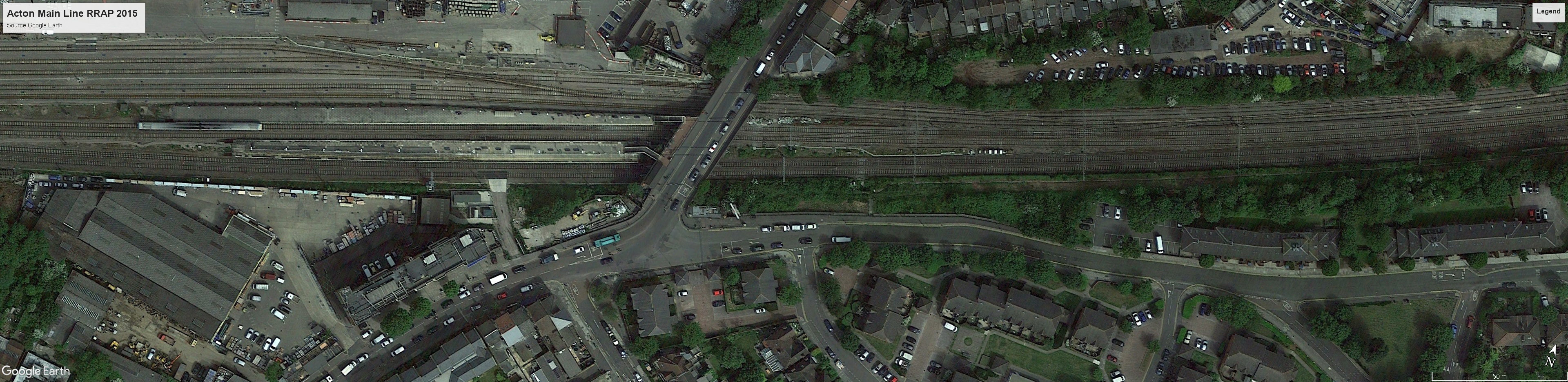 Acton Main Line
RRAP
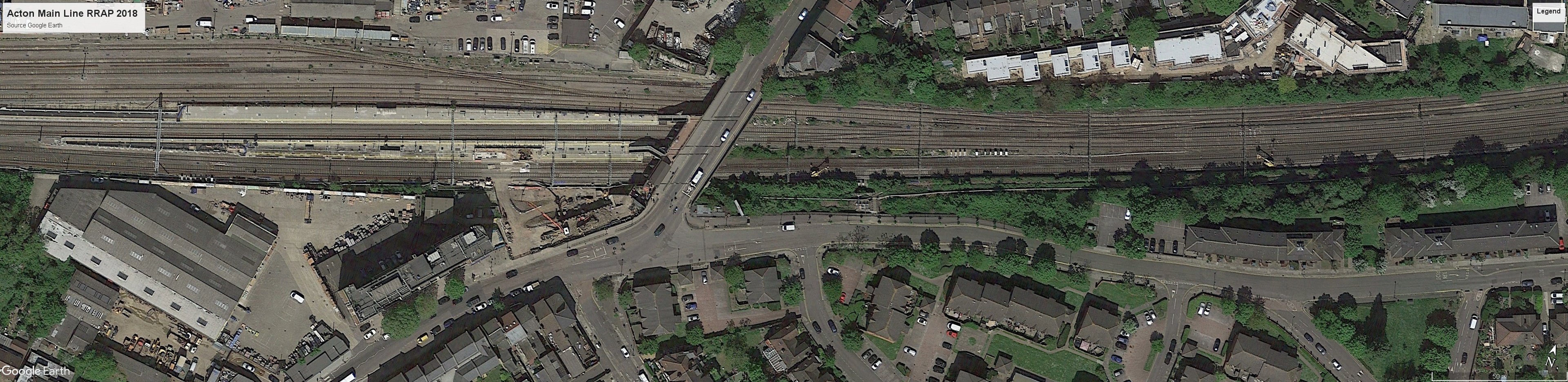 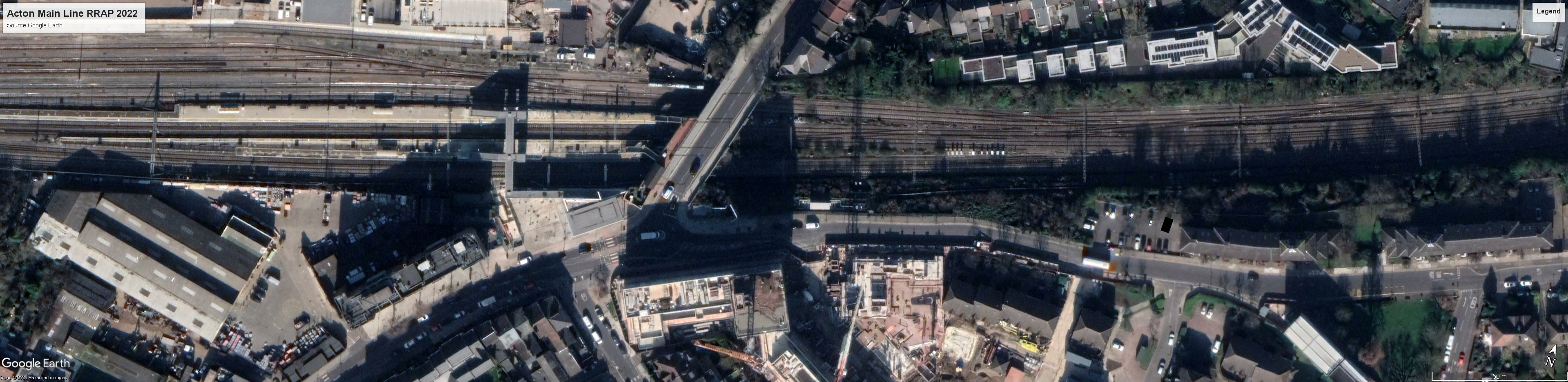